ATMOSPHEREDr. Shakha Sharda
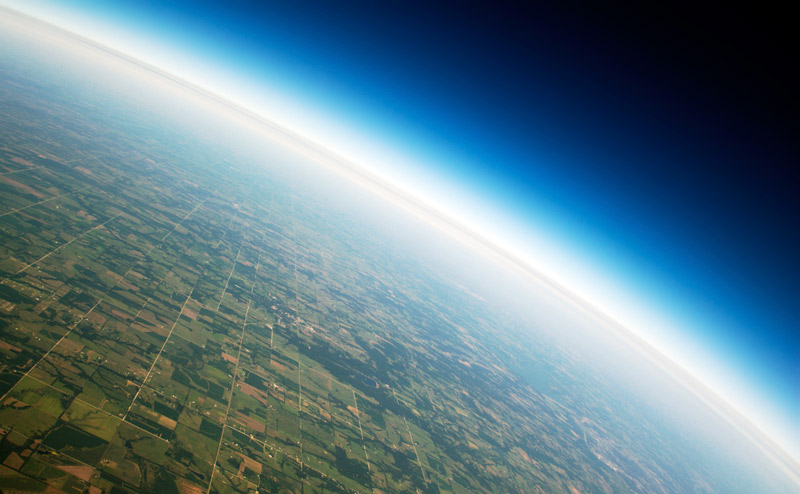 Introduction
Layer of gases surrounding the Earth
Held due to gravitational pull
Height of atmosphere from sea level is 1600 km
Derived from Greek word “atmos” means vapour
Composition of atmosphere
major : water vapours  (most variable component) N; 78% (largest proportion) and O2 ; 21%
minor : Ar; 0.9, CO2; 0.03%
trace : Ne, He, Xe, Rn etc.
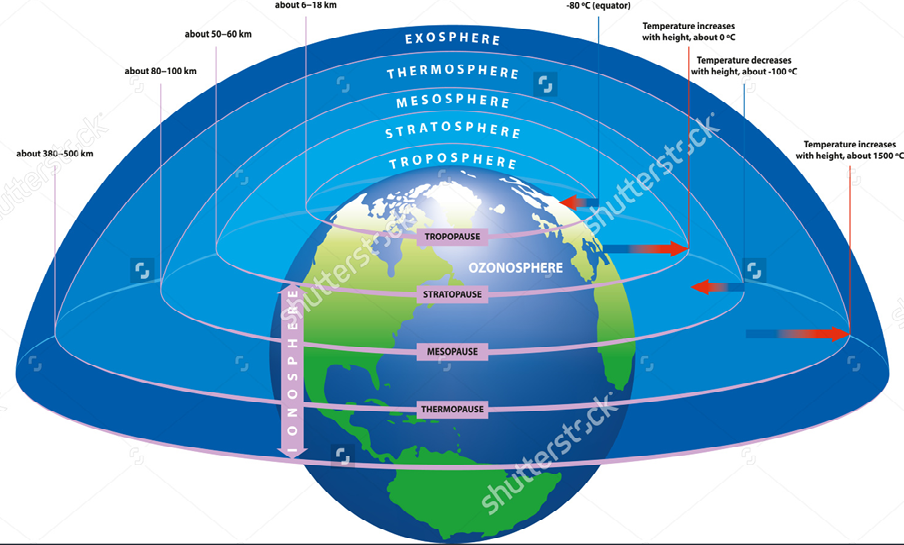 Structure of Atmosphere 
(Sutcliffe : 1966)
Structure of Atmosphere
Troposphere
lowest layer (layer closest to man)
Greek word: tropos; mixing
distance: 8 kms from poles; 18kms from equator
temperature decreases with increasing altitude (+lapse rate)
turbulent region, climate changes, cloud formation, regulates weather, lightening, thundering , sound      transmission
twilight of dusk and dawn, medium of flight
pollination of seeds, fruits, seeds and spores
Circulation of biogeochemical cycles(CO2, O2, H2O, N)
	Tropopause: transition zone between troposphere and 	stratosphere, winds move in horizontal direction  (jet streams: 480kms/hr)
Contd---
Stratosphere
	second layer: 16-55 kms
	ozone layer: 25 km from mean sea level (protects from harmful UV radiations)
	temperature increases with height (negative lapse rate)
	no mixing: free of clouds
	long distant flights
Stratopause: boundary between    			                stratosphere  and mesosphere
Contd---
Mesosphere
	55-80 kms :middle atmosphere
	temperature decreases with height
	meteors burns up
	coldest layer
Mesopause: boundary between 				mesosphere and  thermosphere
Contd---
Thermosphere
	80-500 kms.
	temperature increases with height
	telecommunication services
	phenomenon of Auroras ( colorful light 		display which can be seen almost 		every night by people near poles)
Exosphere
Up to infinity
Contd---
Study of troposphere and stratosphere is called Meteorology.
Study of mesosphere and thermosphere is called Aerology
Atmospheric pressure: Barometer
Temperature : Thermometer
Wind  : Anemometer
Atmospheric humidity: paper 				strip hygrometer
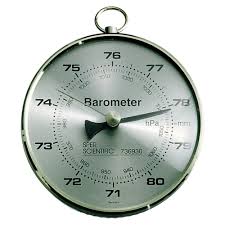 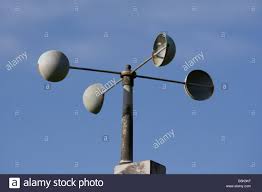 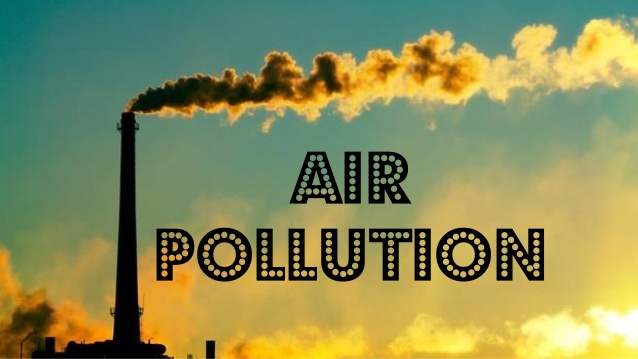 Air pollution
WHO (World Health Organization)
	 the presence of materials in air in such  concentration which are harmful to man and environment is known as air pollution.
Sources
	Natural: e.g. Volcanic eruptions, forest fires
	Man-made: e.g.combustion, industrial processes, agricultural activities, household activities
Types of air pollutants
Primary pollutants
	remain as such in air : CO,NO, SO2, HC, CO2, NO2, SPM and CFC
Secondary pollutants
	formed due to chemical reactions among 	primary pollutants : ozone, smog, acid rain
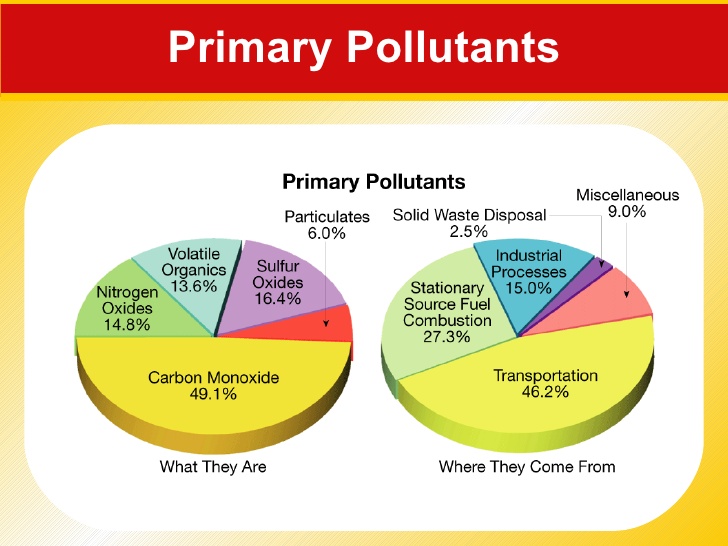 14 out of 20 most polluted cities of the world are in India and four out of these are in Punjab. NCR the most polluted region of the world where during smog each one inhales toxins equal to 30 cigarettes a day
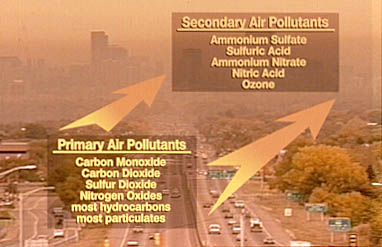 Oxides of carbon
CO: incomplete combustion
hypoxia : O deficiency
anoxia  : CO poisoning
CO2 : complete burning
ocean acidification
green house effect: CO2, CH4         N2Oand CFC’s (Green House Gases)
global warming
GREEN HOUSE EFFECT
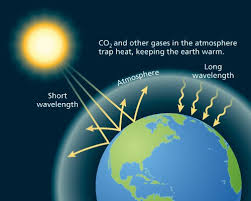 Oxides of SO2
Cause acid rain
Leads to chlorosis (yellowing of leaves) and necrosis ( death of tissues)
Discoloration of buildings
Irritation in eyes
Asthma
Kills fishes
Mutagenic properties
Oxides of NO2
Photochemical smog
PAN (Peroxy Acyl Nitrate)
Acid rain
Corrosion of metals
Fading of textiles
Necrosis, defoliation
Eye irritation, lung odema, blood congestion
Injury to lungs, liver and kidneys
SPM (Suspended Particulate Matter)
Cotton dust : Bysinosis/ Pneumoconiosis
Stone grinding : Silicosis
Iron mills           : Siderosis
Pollen grains     : Hay fever
Others: 
VOC’s ( Volatile Organic Compounds) : benzene, 	toluene, xylene
Carcinogenic
Leukemia
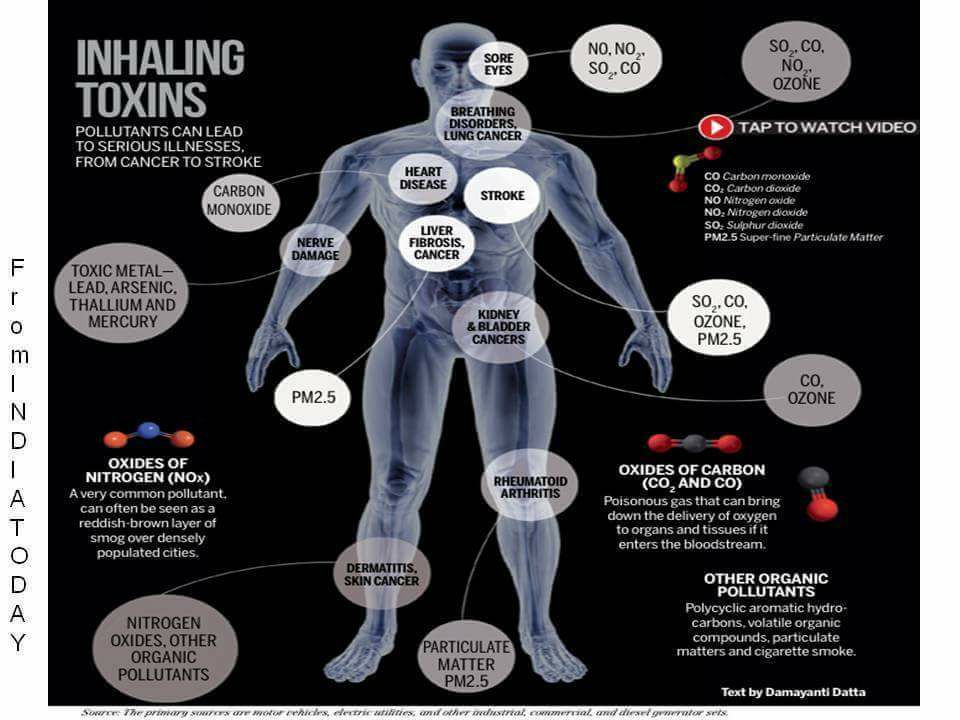 Secondary Pollutants
Acid rain ( Nitric acid and Sulphuric Acid)
	term coined by Robert Angus Smith, 1872
	pH less than 5.4 (Acid Rain)
	West Virginia, Washington D.C. : pH 1.2
	Taj Mahal  (India)
	Dead lakes (Norway, Sweden, Germany, 				U.S.A.)
   Stone leprosy
Photochemical Smog                     (fog+smoke)
1946 (Los Angeles, U.S.A.)
Brown haze
Automobiles exhaust
NO2
PAN (Peroxy Acyl Nitrate)
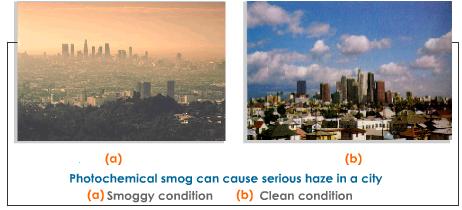 Reducing Smog/ Classical smog
1952 (London)
Blackish grey
Burning of coal
SO2
Killed 4000 people in London
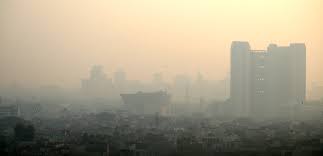 Ozone Hole/ Depletion of Ozone layer
Thinning of ozone layer (Farman et al, 1985)
Formed by the interaction of sunlight with NOx   (oxides of Nitrogen) and VOC’s (Volatile Organic Compounds)
Maximum thinning of ozone layer is during spring season
The thickness of ozone is measured in Dobson Unit (DU); 1DU = 1ppb
Major hole was seen over Antarctica (South Pole) and minor hole over Greenland (North Pole); September 2003.
Case studies
Bhopal Gas Tragedy, 3rd Dec, 1984
         MiC (Methyl Isocyanate) and Phosgene
Chernobyl Nuclear Disaster, 1986;USSR
Sevoso Episode, 1976;Italy
Three Mile Island Nuclear Disaster, 1979; U.S.A
Hiroshima and Nagasaki (1945) during World War II
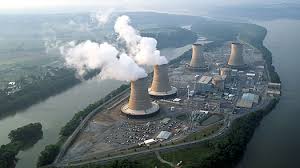 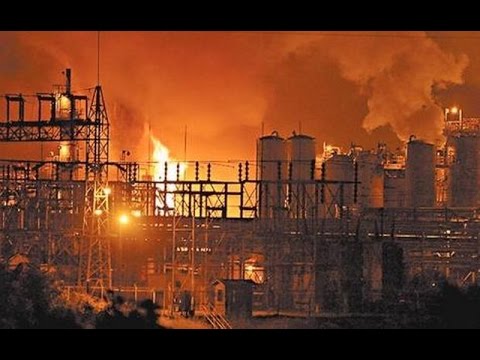 Bhopal Gas tragedy
Three mile island
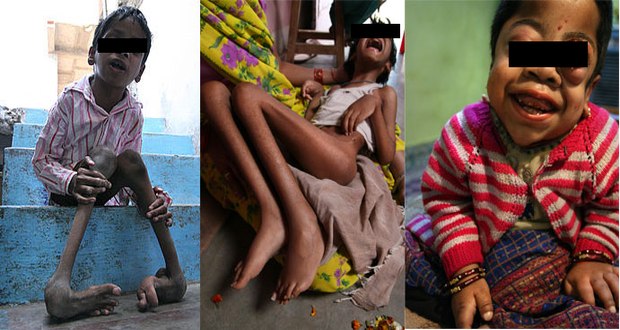 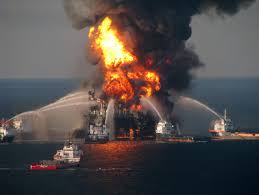 CONTROL OF AIR POLLUTION
Control of Particulate Emissions
	Gravity settlers: settling of SPM with force of gravity
	Cyclone Separators: separation of particulates through centrifugal motion from a gas stream
	Impinger: consists of bubble tubes for collecting particulates into a liquid medium
	Wet Scrubbers: collecting the particulates in a scrubbing liquid
	Electrostatic Precipitator (ESP): use an electrostatic field o induce a charge on particulates to remove them
	Bag Filters: large sized porous bags for filtering the particulates under pressure.
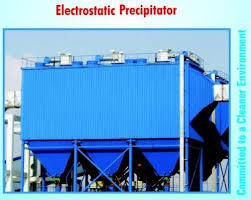 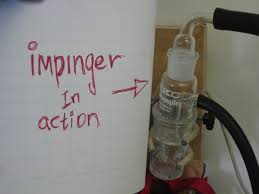 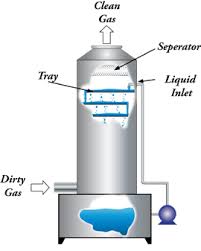 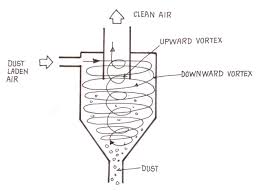 Control of Air Pollution
Control of Gaseous /Industrial Emissions
 Tall Chimneys
Absorption(within the surface)
Adsorption (on the surface)
Condensers
Desulphurization
Raprenox (Rapid Removal of NOX )
Catalytic Converters
Incinerators
Control of Vehicular Emissions
Catalytic converters
Unleaded petrol
Use of CNG
Biodiesel (Jatropa)